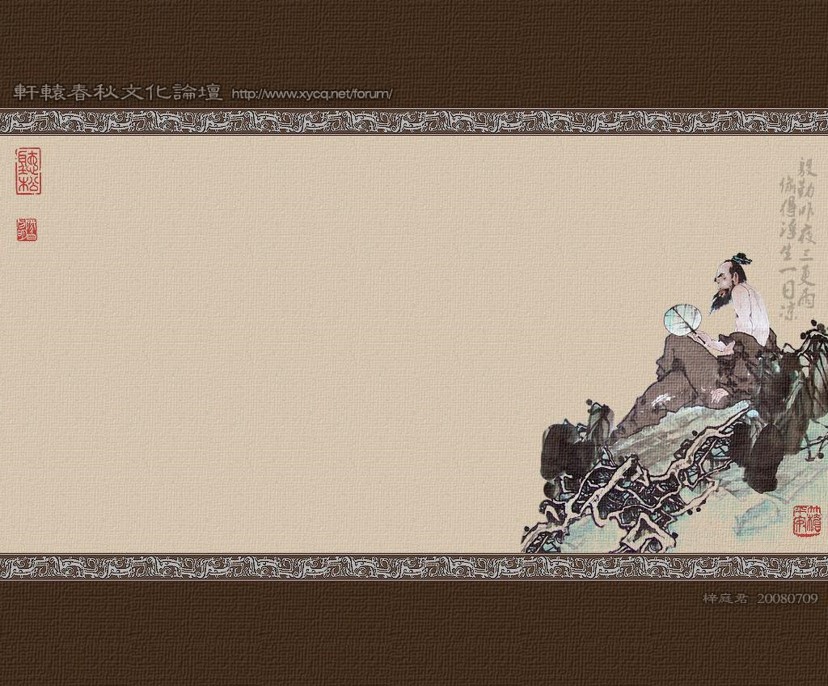 修辦道歷程表解
後學:賴清熙
認知不圓滿，專修福
講經說法
辦道渡人
佈施
誦經念佛
禮懺
禪修
放生
日常生活
增長福報難解生死煩惱
諸行無常
累世餘習
行入修福
修辦道歷程表解
根本無明
廣義迴向
諸法無我
三法印
>
見思二惑
（質地的本來）
涅槃寂靜
迴有向無
　迴俗向真
迴事向理
迴小向大
迴因向果
迴果向因
迴向功德
<
有見地證量　
行事有為方便
　　清靜無為
自己懺悔驗證
枝末無明
今生染習
復本性清淨（至虛至柔）
啟 信
智慧除無明煩惱
迷事無明
…
迷理無明
化於無間
行功立德消業障
發心入道
淨三障
小邪偽偏
大正真圓
邪愚巧偽
明大達至
目  的
菩提愿化報  障
承    擔
各種因緣入道場
理入修慧
三教經典
正知正見
廣學多聞
重報輕受
轉成實相真如（偏修慧－乾慧：知解宗徒）
四相不了（人相、我相、眾生相、壽者相）
發心不真實
貪沾名聞利養、道權道名道利
邪知偏見
註：黑字是主架
    紅字是正面
    藍字是負面
＜含 括 三 乘 佛 法＞
認知不圓滿，專修福
講經說法
辦道渡人
佈施
誦經念佛
禮懺
禪修
放生
日常生活
增長福報難解生死煩惱
諸行無常
累世餘習
行入修福
修辦道歷程表解
根本無明
廣義迴向
諸法無我
三法印
>
見思二惑
（質地的本來）
涅槃寂靜
迴有向無
　迴俗向真
迴事向理
迴小向大
迴因向果
迴果向因
迴向功德
<
有見地證量　
行事有為方便
　　清靜無為
自己懺悔驗證
枝末無明
今生染習
復本性清淨（至虛至柔）
啟 信
智慧除無明煩惱
迷事無明
…
迷理無明
化於無間
行功立德消業障
發心入道
淨三障
小邪偽偏
大正真圓
邪愚巧偽
明大達至
目  的
菩提愿化報  障
承    擔
各種因緣入道場
理入修慧
三教經典
正知正見
廣學多聞
重報輕受
轉成實相真如（偏修慧－乾慧：知解宗徒）
四相不了（人相、我相、眾生相、壽者相）
發心不真實
貪沾名聞利養、道權道名道利
邪知偏見
註：黑字是主架
    紅字是正面
    藍字是負面
＜含 括 三 乘 佛 法＞
一.啟 信
華嚴經:
  信為道元功德母，長養一切諸善法； 
   斷除疑網出愛流，開示涅槃無上道。
信甚麼:1.有因果輪迴
         2.道真、理真、天命真
         3.眾生必定成佛
             (了脫生死輪迴)
⊙
5/34
二.如何解脫輪迴   成就佛道(返清淨本心)
福慧雙修  → 目的為淨化三障

  何謂福慧雙修
→體用一如
1.修福不離智慧(相用之時，體在其中)
     →自性之用(需漸次歷煉)
2.修慧需有相用(借境煉性) 
     →淨化識心(需時起觀照)
故福慧雙修(體用一如)，才能返清淨本心
⊙
6/34
三.行入修福  理入修慧
1.修福方法  (途徑):
   講經說法、辦道渡人、佈施、誦經念佛、
   禮懺、禪修、放生、日常生活…。
財 施
 法 施
無畏施
誦經念佛
有為入無為
 漸次歷煉 → 自性之用
   (相用之時，體在其中)
⊙
無自性之用，增長福報難解生死煩惱
7/34
2.修慧方法(途徑):
   三教經典  正知正見  廣學多聞
精進參悟
 真知真行
 解行相應
三教經典
 仙佛聖訓
  正知正見
轉成實相真如（偏修慧－乾慧：知解宗徒）
⊙
8/34
廣義迴向
華嚴經《迴向》真實義:
迴前解行以向真證，廣益自他令行彌綸，無不周故。
以少善根引無量果者，謂迴向心。迴者，轉也，向者，趣也。
轉自萬行，趣向三處，謂眾生、菩提及以實際，迴向三處，就是上求佛道、下化眾生，誓證菩提。
迴向功德
迴果向因迴因向果
迴小向大迴事向理迴俗向真迴有向無
⊙
9/34
迴  向
事迴向:將所做善行功德迴向自己或他人，  
          受迴向者會覺輕安嚮往，效法行善。
理迴向:將所學真理淨化自身無明，使理路
       通達，福慧圓滿，成就實相真如。
兩者相輔相成，自他兩利，達理事圓融。
迴果向因   迴因向果

  世間一切人事物之示現，皆有因果關係。
   三世因果經:
 欲知前世因，今生受者是，欲知後世果，今生作者是

       現今之修行，是累積將來成就佛果的資糧。
如每個月領了薪資，存入自己賬戶，慢慢地積少成多，就可達到目標。(功德銀行)
   因真果就真，故迴向一切善法，須秉真如本心，
   惟此本心之顯，是經漸次歷煉而得。
⊙
《楞嚴經》云：「因地不真，果遭迂曲」。
10/34
迴小向大   迴事向理

迴小乘向大乘、一佛乘，修行旨在返如來本性。佛陀五時說法，即是引導眾生，經由 次第修行而達一佛乘。
小乘三果，終非修行究竟佛果，必須兼具愿心、 願行，行持菩提悲願，成就一佛乘。
故修道需有事功善德之造就，以利迴向真如，契入本性。
渡眾成人
⊙
11/34
迴俗向真   迴有向無
 宿習俗性，需時起觀照，藉修行之自覺淨化
 除卻。若只悟真理，未能解行相應，體用一如
  ，焉能契入本心！
 一切善行功德，有其實務之相用，可真正的
 自他兩利，然就修行言，仍需回歸至虛無之
 妙用本體。
《金剛經》:「凡所有相，皆是虛妄；若見
             諸相非相，則見如來」
⊙
12/34
發心入道
省庵大師:嘗聞入道要門，發心為首；修行急務，立願居先。願立則眾生可度；心發則佛道堪成。
苟不發廣大心，立堅固願，則縱經塵劫，依然還在輪迴，雖有修行，總是徒勞辛苦。」
華嚴經：
忘失菩提心，修諸善法，是名魔業。忘失尚爾，況未發乎？故知欲學如來乘，必先具發菩薩願，不可緩也。
⊙
13/34
勸發菩提心-八種發心
大:眾生界盡，我願方盡，菩提道成，我願方成，如是發心，名之為大!
小:觀三界如牢獄，視生死如怨家，但期自度，不欲度人，如是發心，名之為小!
正:既不求利養名聞，又不貪欲樂果報；唯為生死，為菩提。如是發心，名之為「正」。
邪:世有行人，一向修行，不究自心，但知外務：或求利養，或好名聞，或貪現世欲樂，或望未來果報。如是發心，名之為「邪」。
⊙
勸發菩提心-八種發心
真:念念上求佛道，心心下化眾生。聞佛道長遠，不生退怯；觀眾生難渡，不生厭倦。如登萬仞之山，必窮其頂；如上九層之塔，必造其顛。如是發心，名之為「真」
偽:有罪不懺，有過不除，內濁外清，始勤終怠。雖有好心，多為名利之所夾雜；雖有善法，復為罪業之所染污。如是發心，名之為「偽」
⊙
勸發菩提心-八種發心
圓:若知自性是眾生，故願度脫；自性是佛道，故願成就。不見一法，離心別有；以虛空之心，發虛空之願，行虛空之行，證虛空之果，亦無虛空之相可得。如是發心，名之為「圓」
偏:若於心外，見有眾生，及以佛道，願度願成；功勛不忘，知見不泯。如是發心，名之為「偏」。
⊙
活佛師尊慈訓    中華民國一○三年八月十六日台北道場崇德佛院學界法會
「誠」字之訓中訓:
天之道：真實無妄、始終不息、表裏不雜。
        一心誠，應萬物。
 恩師慈悲勉勵：今日「誠」字加上「八誠」
愚誠、邪誠、巧誠、偽誠；
明誠、達誠、大誠、至誠。
~留予賢徒細細參透。
⊙
14/34
愚誠：〈恩師慈訓台北崇德大樓〉
不明真理而妄從，修道不覺盲修行。
      真理存心不有疑，左道旁門心自迷。
      當守真心安誠意，認理實修返無極。
      踏上真修之道旅，志同道合仁義居。
      啟信明道四端統，遵行佛規樂無比。
      遇難遇考不退志，辨明事理何歸依？
      借事煉心不畏懼，增長智慧笑嘻嘻！
⊙
15/34
邪誠：〈恩師慈訓台北崇德大樓〉
有事心懷貪求佛，無事忘恩放真佛；
      幻思奇影多則惑，誠全而歸少則得。
      邪正明察不倒顛，內外合一正心田。
      誠中形外無虛語，當知心念化大千。
      心中誠善轉環境，心中天堂明妙玄。
      貪名圖利真貧困，心靈空虛滿怨言。
      抱道奉行真實踐，大道宗旨表完全。
      改過遷善立模範，接引眾生離苦淵。
⊙
16/34
巧誠：〈教化菩薩慈訓於祝德〉
行表面功，心計巧詐，訐奪人功。
      短視近利迷自身，見利思義施慈仁。
      明道修煉勿退敗，頹喪心志總沉淪！
      願覺塵夢戲一場，放下我執逍遙心。
      樂道不疲廣化世，笑口常開道德聞。
      真功建立天不負，默默行善吉慶臨。
⊙
17/34
偽誠：〈恩師慈訓於聖道院〉
希圖所有，暗地裡算計；
自私不公，濫情不用理。
    悖道而行行不遠，阻礙重重難上難。
    舉頭三尺神明鑑，天理良心不欺瞞。
    善惡到頭終有報，遲疾當明居心田！
    為善積德有餘慶，與人為善互勉旃。
    天地無親與善者，善愿天從達滿圓。
⊙
18/34
明誠： 〈恩師慈訓台北崇德大樓〉
事理通達，理路清明。
      道在爾身學聖賢，步步踏實真誠言。
      明理當要急化眾，濟困扶危解倒懸。
      克念作聖正知見，搭起橋樑歸理園。
      願徒明己知誠意，抱守初衷勠力前。
明者，明理也。無愚、邪、巧、偽之心，雖未達至善，卻是事理通達，理路清明，不欺人，無昧己，依理是從也。
⊙
19/34
達誠：〈教化菩薩慈訓於祝德〉
對天對地，對人對事，
無不審度：謹言慎行。
      慎言敏事大道通，通達萬物聖域登。
      慧覺圓滿行天下，面對一切心坦誠。 
      內省不疚無憂懼，明理善道邁前程。
      有愿有力齊相勉，淨化人心蓮花城。
達者，人事之達、心之達。明誠可謂之在明明德。達誠可云在新民，無愧於天地，利益人群。
⊙
20/34
大誠：〈教化菩薩慈訓於祝德〉
感應人物，無不同修，成就蓮果。
      同舟共濟救原郎，法雨甘露潤心房。
      道義存心恩莫忘，同心同德脫汪洋。
      志同道合齊助力，自修自覺挽迷郎。
      修正內在形於外，謹愿之士勿徬徨。
      擔荷普渡之誓愿，諸佛菩薩助打幫。
      弗輕己心風俗化，里仁為美即天堂。
⊙
21/34
至誠：〈恩師慈訓於聖道院〉
參贊天地之化育，無為而成；
      超然物外，道貫古今，德侔天地。
      至誠前知通明靈，參悟本性無不通。
      登天路徑師指引，點開妙竅勤修行。
      無字真經五字應，赤子心懷合誠明。
      恢復赤子無私慾，法天則地聖道崇。
      真機應時應運降，掌握佳期勿匆匆。
      忙碌一生時機過，悔時再求難又逢。
⊙
22/34
認知不圓滿，專修福 →增長福報難解生死煩惱
五祖：「世人生死事大；汝等終日只求福田，
   不求出離生死苦海，自性若迷，福何可救。」
永嘉大師：住相布施生天福，猶如仰箭射虛空。　
　　　　    勢力盡，箭還墜，招得來生不如意。
⊙
23/34
邪知偏見→發心不真實
四相不了（人相、我相、眾生相、壽者相）
 →貪沾名聞利養、道權、道名、道利。

修道唯求《返清淨本心》
 →如六祖大師《唯求作佛，不求餘物》
著相修行，將自我障蔽光明大道！
 →如因提拔一個人才，卻流失一批人才！
⊙
24/34
大智度論》三法印:諸行無常、諸法無我、涅槃寂靜
諸行無常:一切世間法無時不在生住異滅中，皆在剎那間遷流變異，無一常住不變。
諸法無我:處於一切諸法中，無實體的我；世間諸法皆是緣起幻有，無恆常不變之實體。
涅槃寂靜：涅槃意指返不生不滅之本然，身心俱寂之解脫境界。
⊙
淨三障
何謂三障？
《佛說佛名經》所言三障者：
一曰煩惱障
二名為業障
三是果報障
⊙
煩惱障
佛曰:「煩惱即菩提」。煩惱因無明而起，
       故知無明之源，即可除煩惱之障。
累世餘習 (秉性)
根本無明
見思二惑
無明煩惱
枝末無明
今生染習 (習性)
⊙
27/34
如何淨化煩惱障
迷事無明→生發對人事物的執著
迷理無明→生發對法的執著
勤學明理
觀照覺察
以智慧懺除無明
智慧淨化
⊙
28/34
行功立德消業障  →  化於無間
業障：
  是指惡業形成的障礙，是從身、口、意
  所產生，由宿世所作罪業，而招致今世
  的障礙。(身體、福報、冤親之緣…等)
⊙
29/34
行功立德消業障→化於無間
累世以來自己造了多少業緣，自己知否？
故勿認為已積極行功立德，為何仍如此命苦，殊不知當我們行善功的當下，上天已幫我們化解撥轉，但要思所行善功，是否足以化除累世以來之業障。
真心懺悔改過
消業障方法
積極行功立德
⊙
30/34
報 障
報障分正報和依報兩種
   正報:如身體(相貌、形體、健康、夭折短命) 。
   依報:如所處環境(國土、房舍、物質…等)。
報障因所造重業，致難聞佛法或障礙修行，
當大愿心精進不懈，不有疲厭。
承擔面對
菩提愿化報障
重報輕受
⊙
31/34
復本性清淨
道之宗旨

 敬天地，禮神明，愛國忠事，敦品崇禮，
 孝父母，重師尊，信朋友，和鄉鄰，改惡
 向善，講明五倫八德，闡發五教聖人之奧旨，  
 恪遵四維綱常之古禮，洗心滌慮，借假修真， 
 恢復本性之自然，啟發良知良能之至善，己 
 立立人，己達達人，挽世界為清平，化人心
 為良善，冀世界為大同。
⊙
32/34
結 語
掌握時機  → 決定結局
解行相應的真修實辦，成見性成佛之道。
看看先賢、想想自己！
我們不為生死大事忙，要為何忙？
生活繁忙很苦！不修道，六道輪迴更苦。
人生豈可虛度！沒有人喜歡交白卷！
更沒有人願意走冤枉路。
33/34
修辦道成習慣，成道成自然
1.習慣，宛如一塊大石頭。
  是墊腳石還是絆腳石，端看我們如何運用。

2.讓修道、辦道成為日常生活的習慣。

3.讓廣結善緣習慣（列名單渡人、成全人的習慣）

4.讓真心關懷別人成為習慣。

 培養好習慣，實踐福慧雙修的修辦道人生
34/34
敬祝
   聖凡如意
     
      福慧圓滿